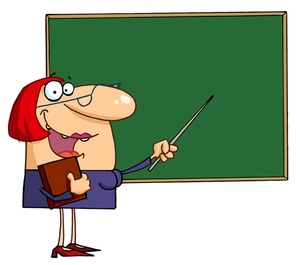 SYLLABLE TYPES
OPEN SYLLABLES

By Debbie Rickards
OPEN SYLLABLES
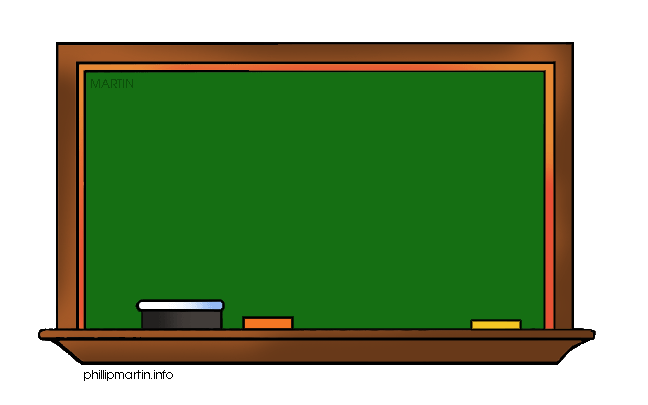 An open syllable is a syllable that ends with a single vowel.  The vowel is usually long, and the letter  y  acts as a long vowel.
OPEN SYLLABLES
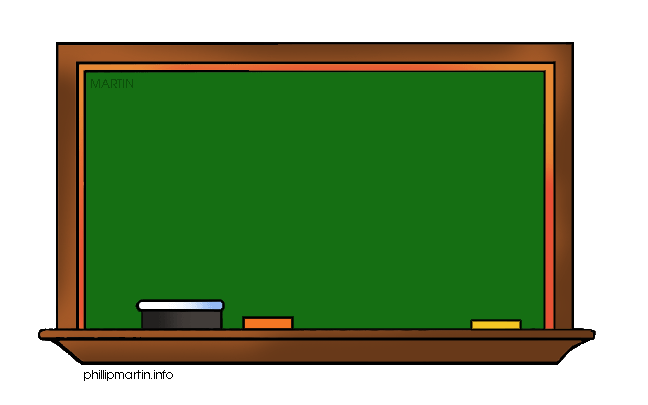 hi
go
me
my
sky
OPEN SYLLABLES
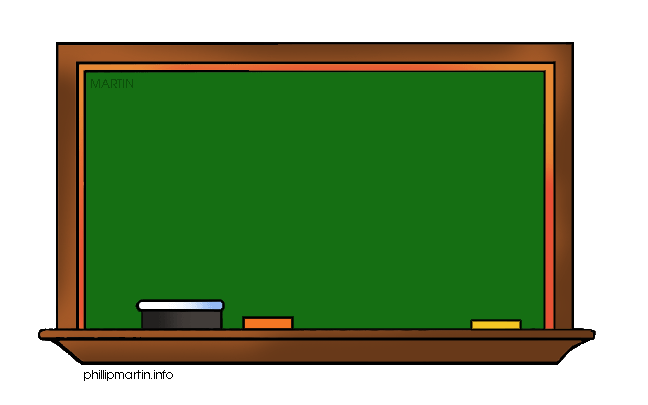 try
be
she
no
so
OPEN & CLOSED SYLLABLES
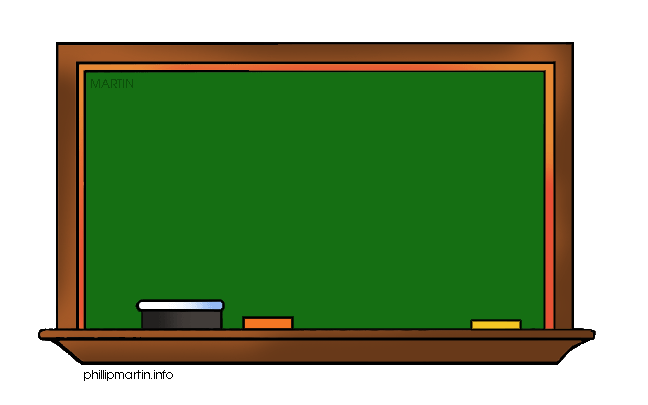 si		lent

silent
OPEN & CLOSED SYLLABLES
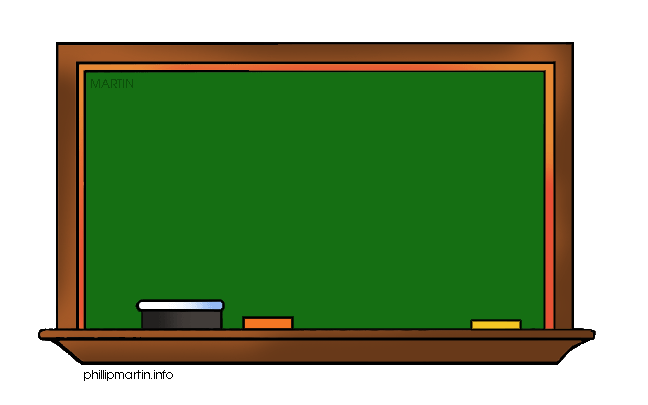 bla		zing

blazing
OPEN & CLOSED SYLLABLES
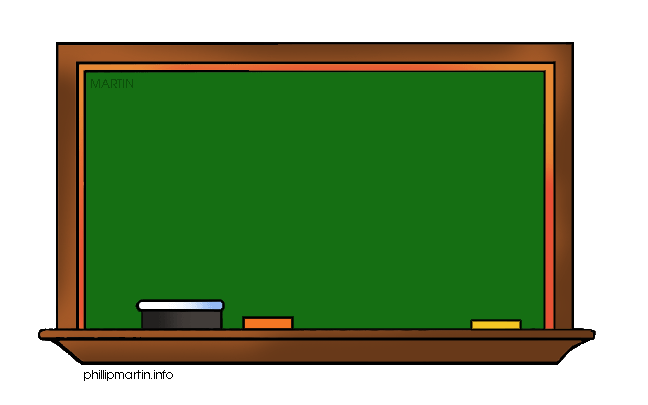 li		lac

lilac
OPEN & CLOSED SYLLABLES
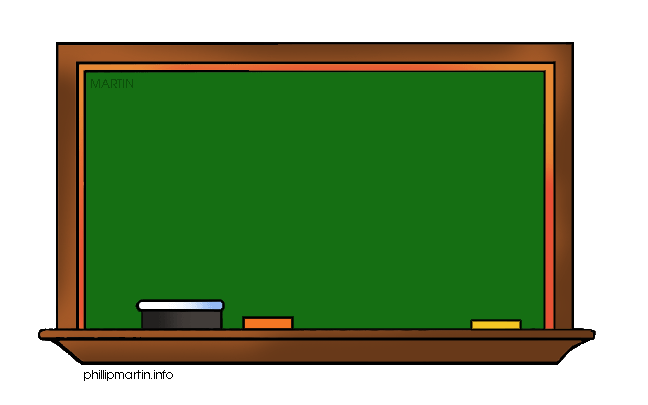 mo		ment

moment
OPEN & CLOSED SYLLABLES
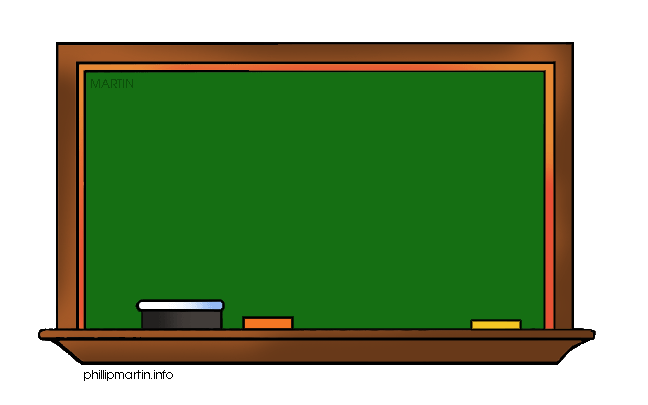 ba		con

bacon
OPEN & CLOSED SYLLABLES
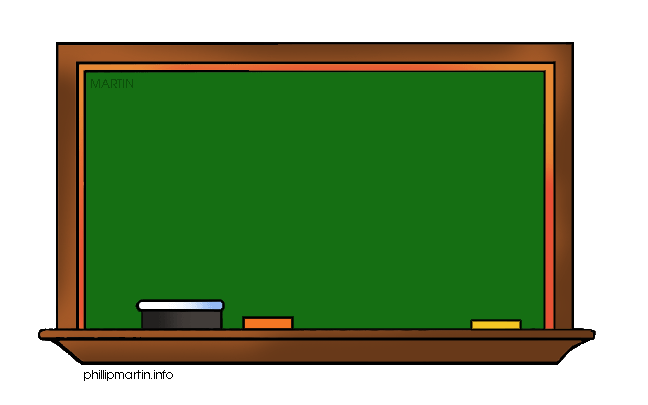 la		bel

label
OPEN & CLOSED SYLLABLES
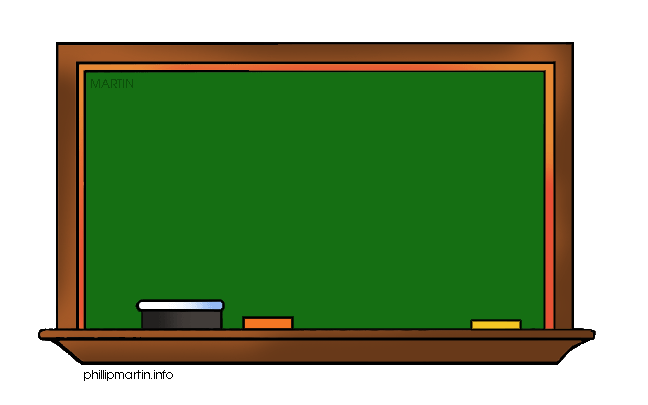 e	go

ego
OPEN & CLOSED SYLLABLES
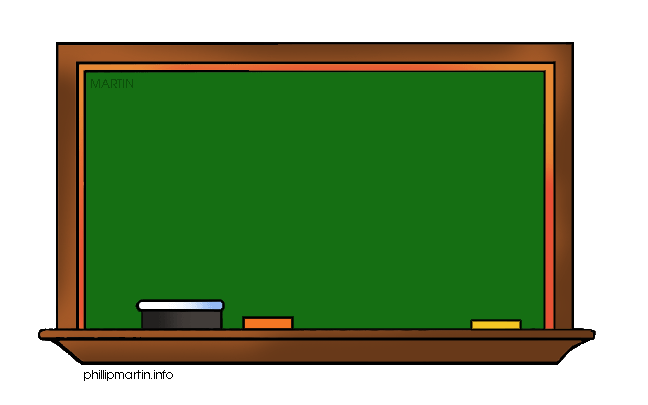 i		tem

item
OPEN & CLOSED SYLLABLES
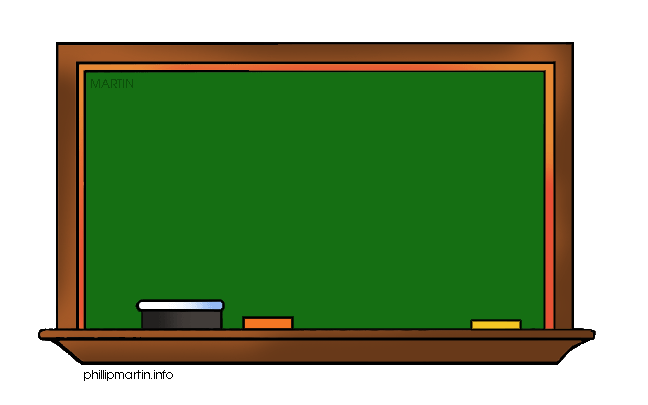 ho		tel

hotel
OPEN & CLOSED SYLLABLES
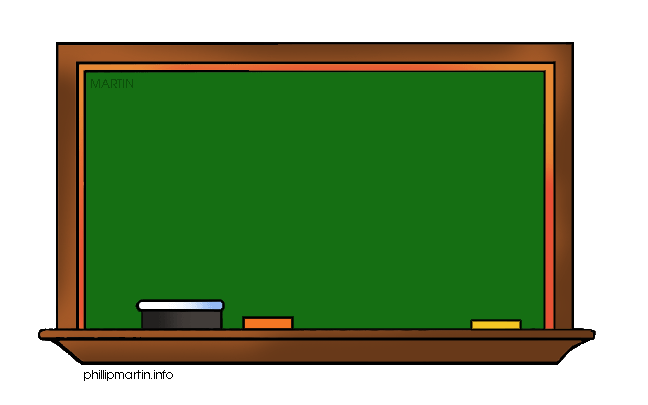 mi		nus

minus
OPEN & CLOSED SYLLABLES
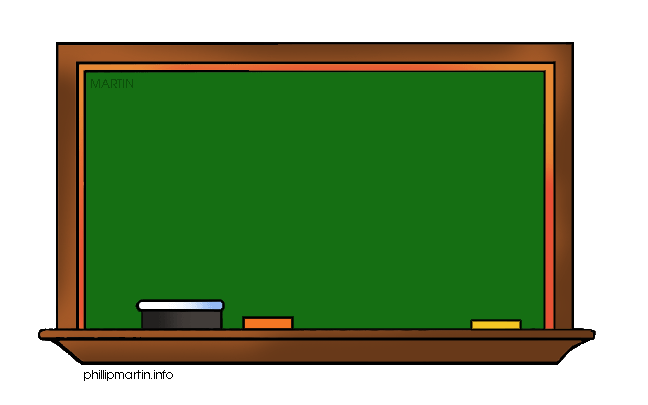 hu		man

human
OPEN & CLOSED SYLLABLES
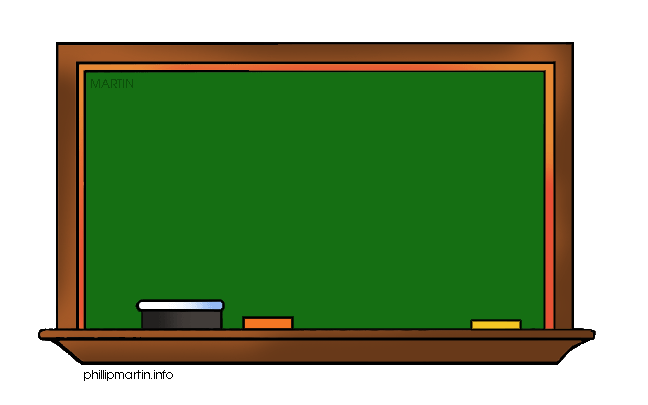 e		vent

event
OPEN & CLOSED SYLLABLES
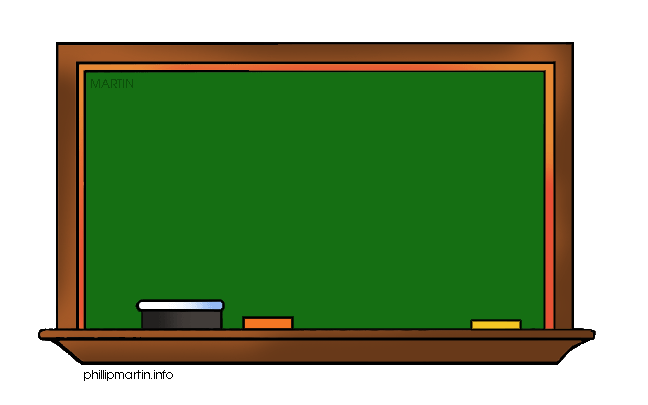 fre		quent

frequent
OPEN & CLOSED SYLLABLES
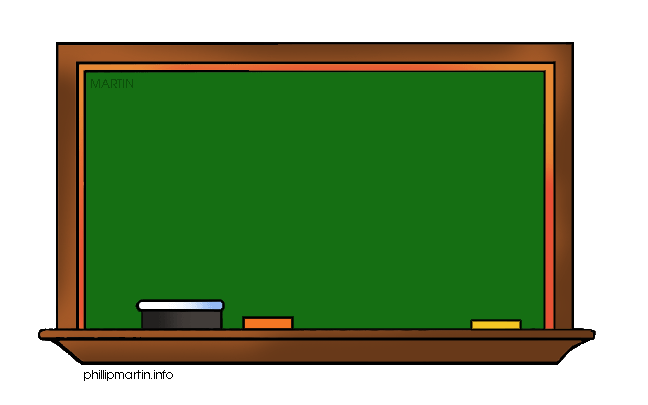 slo		gan

slogan
OPEN & CLOSED SYLLABLES
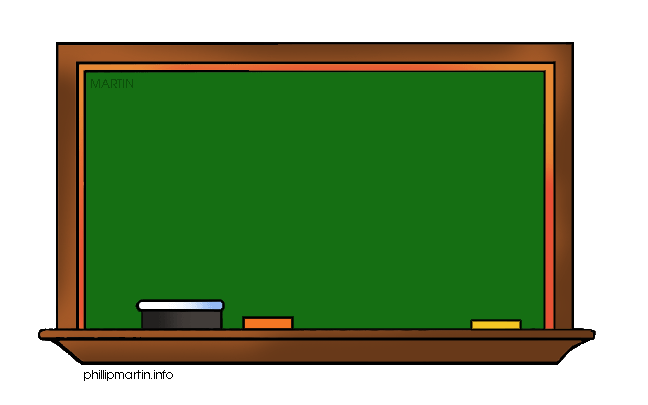 to		tal

total
OPEN & CLOSED SYLLABLES
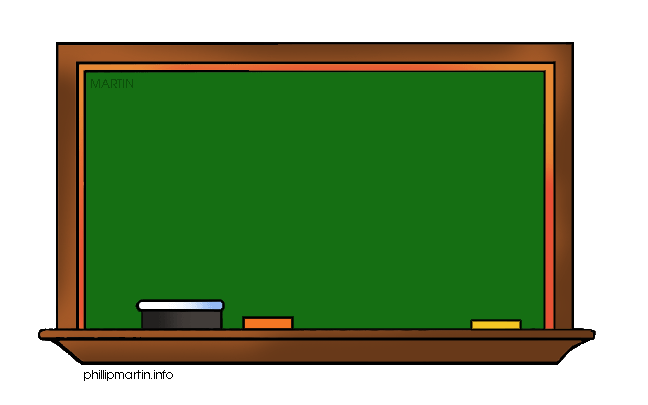 pi		lot

pilot
OPEN & CLOSED SYLLABLES
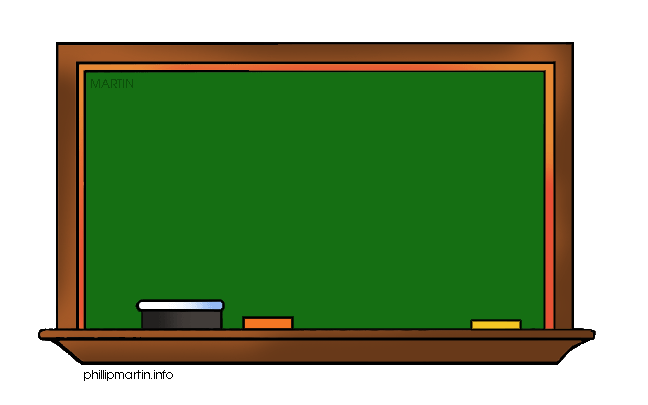 ro		bot

robot
OPEN & CLOSED SYLLABLES
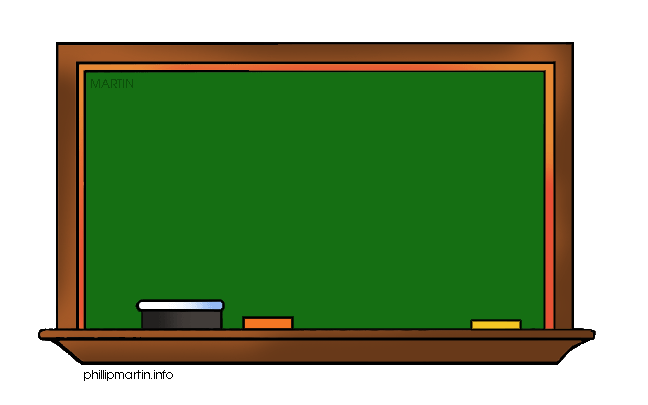 o		pen

open
OPEN & CLOSED SYLLABLES
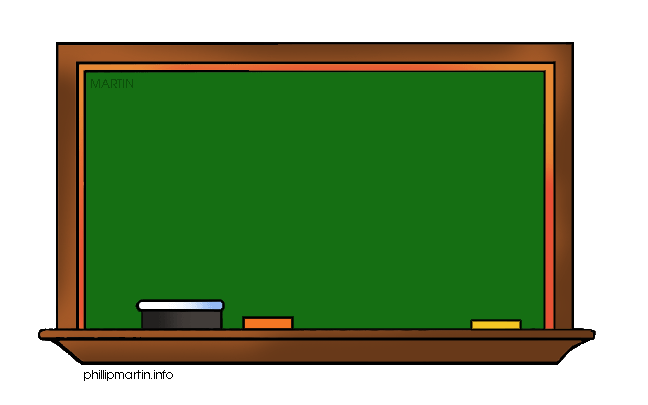 be		gin

begin
OPEN & CLOSED SYLLABLES
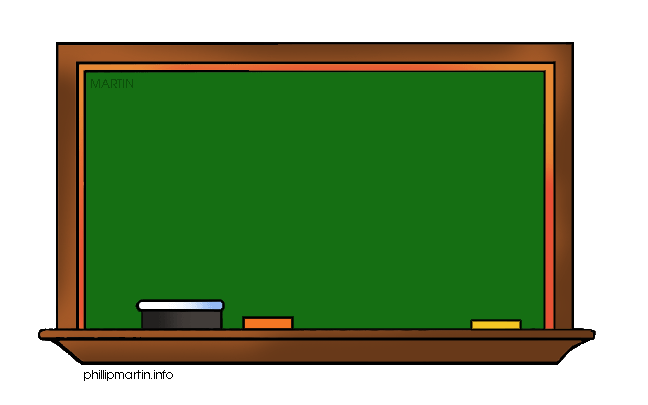 mo		tel

motel
OPEN & CLOSED SYLLABLES
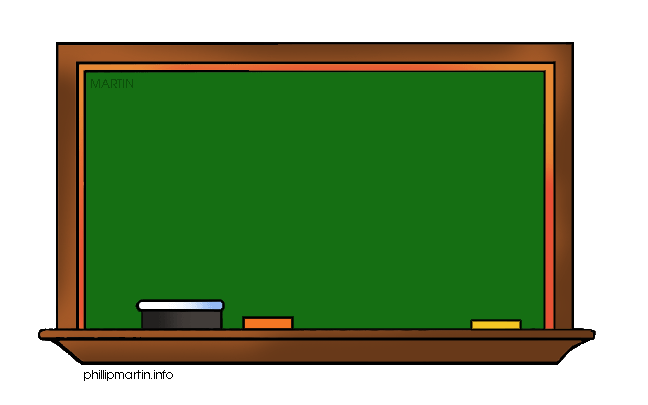 o		pen		ing

opening
OPEN & CLOSED SYLLABLES
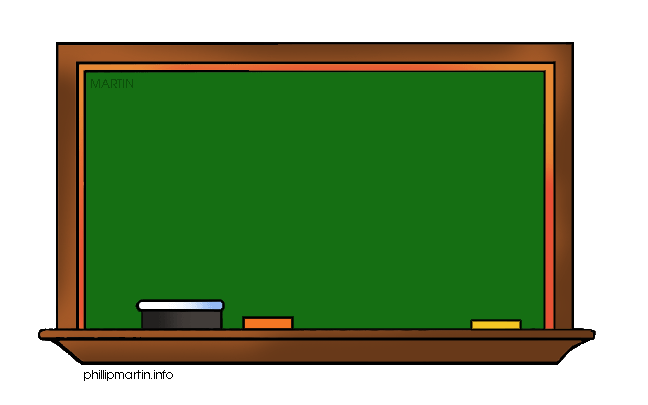 e		vent		ful

eventful
OPEN & CLOSED SYLLABLES
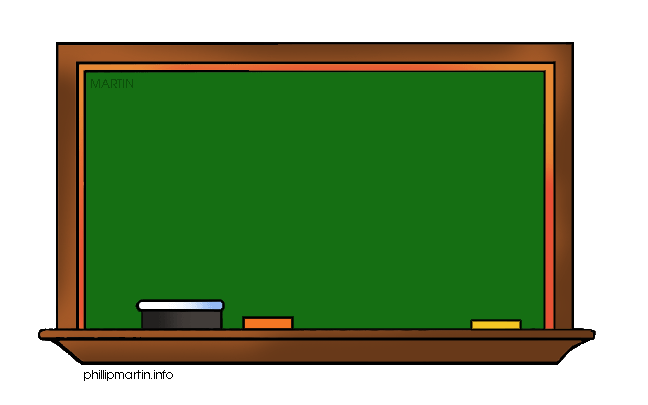 be		gin		ning

beginning